P-166
IMPORTANCIA DEL DIAGNÓSTICO TEMPRANO DE LA MARCHA ATÓPICA. IMPACTO EN LA RESPUESTA AL TRATAMIENTO DEL ASMA BRONQUIAL.
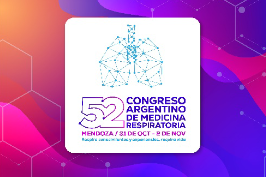 INTRODUCCIÓN: La dermatitis atópica (DA)  está fuertemente asociada con el desarrollo de asma bronquial (AB)y rinitis alérgica (RA).21 La relación entre la DA y la alergia respiratoria está influenciada por la gravedad de la DA: mientras que alrededor del 20 % de los niños con DA leve desarrollan AB, más del 60 % con DA grave desarrollan AB.21, 22 La presencia de DA también está asociada con una mayor gravedad del AB y una mayor persistencia del AB en la edad adulta.23, 24 De manera similar sucede con alergia alimentaria. Las mutaciones de pérdida de función en el gen de la filagrina se correlacionan con la susceptibilidad y la gravedad del AB en pacientes con DA, pero no en aquellos sin DA, lo que indica que la inflamación de la piel es necesaria para la sensibilización alérgica.5
La inflamación en la DA se asocia con una mayor producción de IL-4, IL-25, IL-33 y TSLP, que reclutan células linfoides innatas de tipo 2 productoras de IL-5 e IL-13 y contribuyen al desarrollo de la inflamación de tipo 2. 32 Las DC y otras células inmunes migran desde la piel hasta los ganglios linfáticos, donde estimulan a las células T naive para que se diferencien en células TH2 específicas del alérgeno.33 Una vez que las respuestas TH2 específicas del alérgeno están presentes, pueden ejercer efectos sistémicamente.
OBJETIVO: Destacar la importancia en el diagnóstico temprano de la marcha atópica para evitar el desarrollo de patologías respiratorias como RA y AB grave
MATERIAL Y MÉTODOS:
Niña de 7 años caucásica. DA moderada a los 3 meses controlada intermitentemente con corticoides tópicos, RA, laringitis y faringitis recurrentes, infecciones de respiratorias agudas bajas asociadas a VSR/ Rinovirus y Asma bronquial grave, múltiples internaciones, la última en abril, VNI 6 días. Tratamiento habitual, no logra controlar síntomas. A la espera de dupilumab. 
Eosinófilos 450/mm3, IGE 238 UI/ml, Relación VEF/CVF 82/98 +18, FENO 89 PPB.                                           
Test cutáneo sensibilizada con ácaros, gato, pólenes, cucaracha.
Antecedentes: Familia paterna atópica.

DISCUSIÓN: Se subraya la importancia de un enfoque preventivo en la atención de pacientes con predisposición atópica. El diagnóstico temprano permite intervenciones que pueden modificar el progreso natural de la marcha atópica y reducir la incidencia de asma grave. Estos hallazgos refuerzan la necesidad de que los pediatras y neumólogos consideren un enfoque proactivo en la identificación y el manejo de pacientes con patologías atópicas desde edad temprana.
Estudios han demostrado que la presencia simultánea de DA/RA/AB, puede influir negativamente en la respuesta al tratamiento de AB por  varias razones:                                                                                                                                                                                                                                                                                                                   La inflamación sistémica crónica de las DA/RA, puede complicar el control del AB, haciendo que los corticosteroides inhalados sean menos efectivos.                                                                                                                                                                                                                                                                     Carga antigénica aumentada en las DA/RA debido a disfunción de las barreras cutánea y nasal, perpetúan la sensibilización alergénica y exacerban la inflamación respiratoria.                                                                                                                                                                                                                                                                         Desafío del cumplimiento del tratamiento por necesidad de múltiples esquemas, altos costos/ menor adherencia.                                                                                                                                                          Son necesarias educación continua, adecuada adherencia al tratamiento, el manejo de desencadenantes y alimentación saludable.
CONCLUSIONES: El diagnóstico precoz y manejo adecuado en la infancia pueden prevenir o retrasar enfermedades respiratorias bajas severas, como el asma, además de mejorar el pronóstico a largo plazo. Es vital que los pediatras y subespecialistas estén atentos a los primeros síntomas de atopía. Se recomienda la implementación de programas de detección temprana y manejo integral de pacientes pediátricos con predisposición atópica para mejorar los resultados a largo plazo en su salud respiratoria.
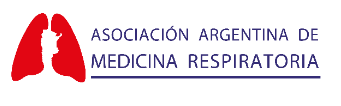